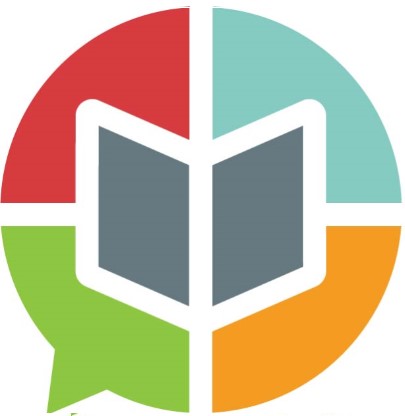 Community
Bible
Experience
262,000,000,000,000
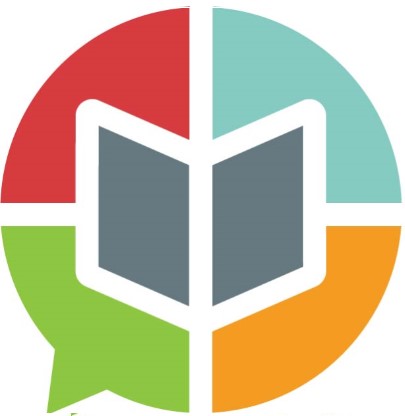 7,000,000,000,
000,000
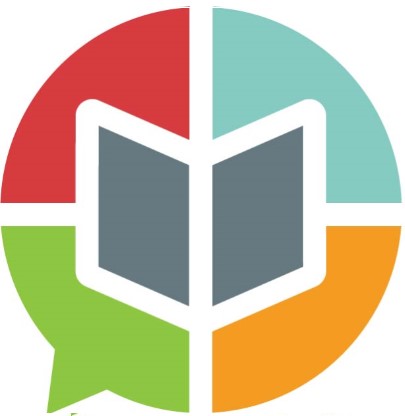 Space is big. Really big. You just won't believe how vastly, hugely, mind-bogglingly big it is.
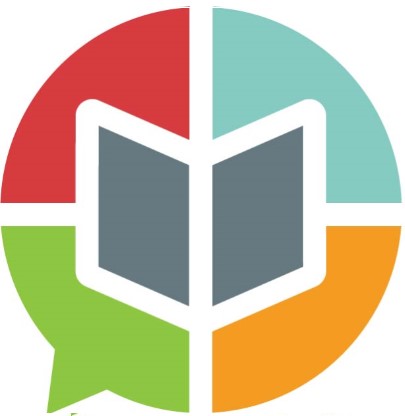 I mean, you may think it's a long way down the road to the chemist, but that's just peanuts to space.
				Douglas Adams
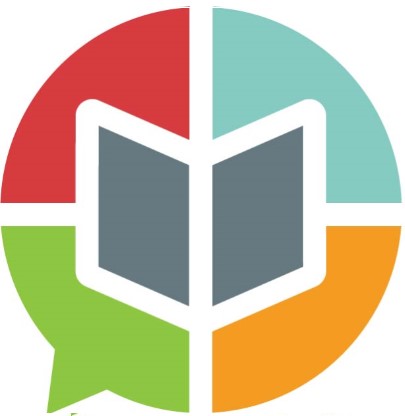 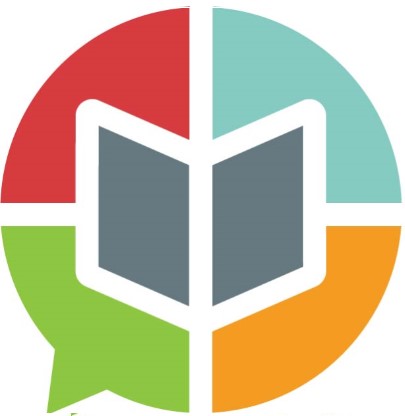 The Son is the image of the invisible God, the firstborn over all creation. For in him all things were created: things in heaven and on earth, visible and invisible,
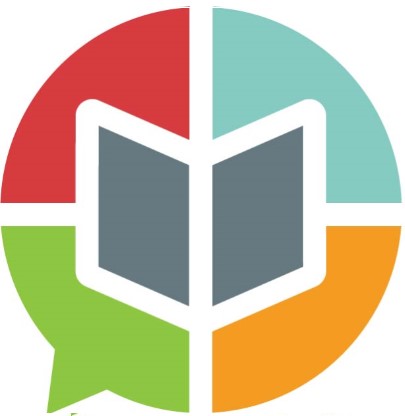 whether thrones or powers or rulers or authorities; all things have been created through him and for him. He is before all things, and in him all things hold together.
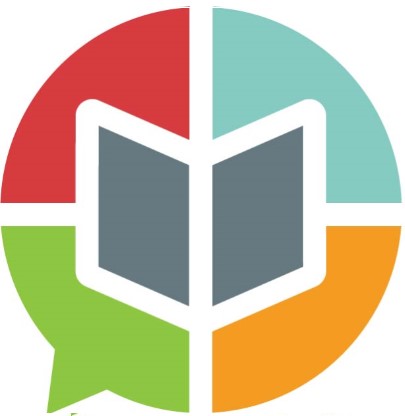 And he is the head of the body, the church; he is the beginning and the firstborn from among the dead, so that in everything he might have the supremacy.
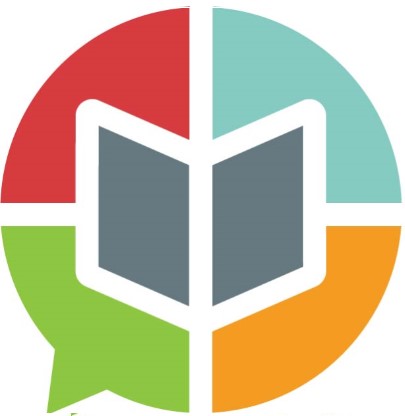 For God was pleased to have all his fullness dwell in him, and through him to reconcile to himself all things,
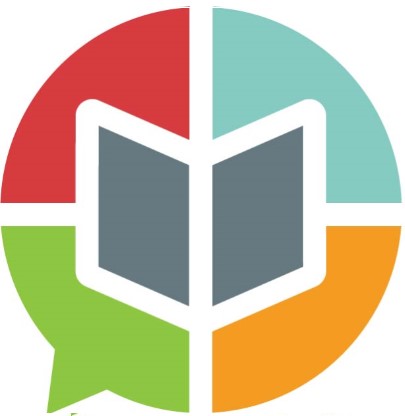 whether things on earth or things in heaven, by making peace through his blood, shed on the cross.
			 Colossians 1:10-15
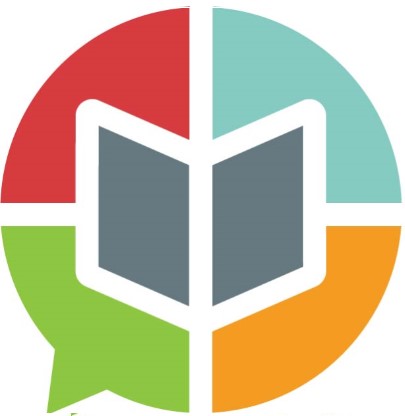 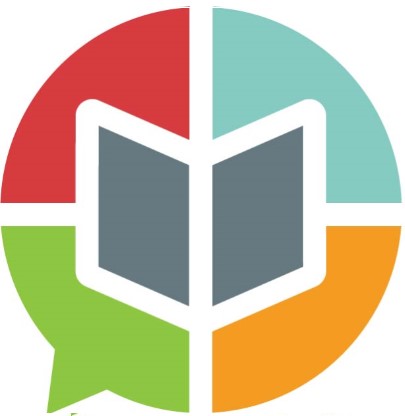 The true power of the world is not on Caesar’s throne, but is found in the Messiah’s cross.
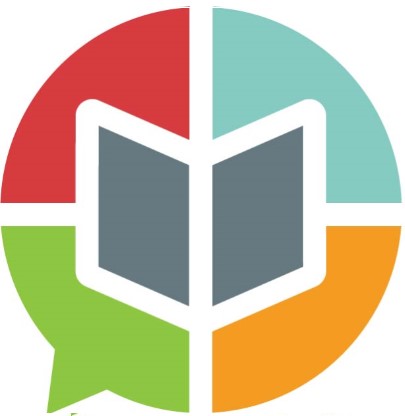 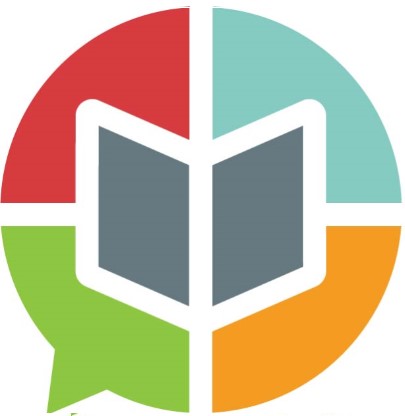 Truth is the greatest enemy of tyrants everywhere.
			   Laurence Overmire
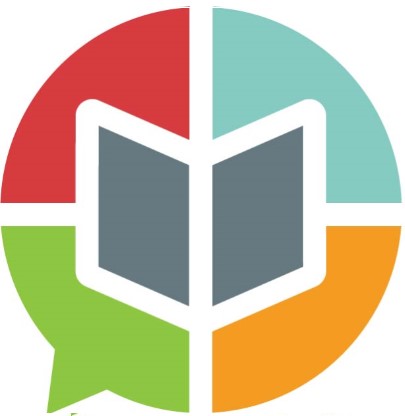 What is truth?
			   		    John 18:38
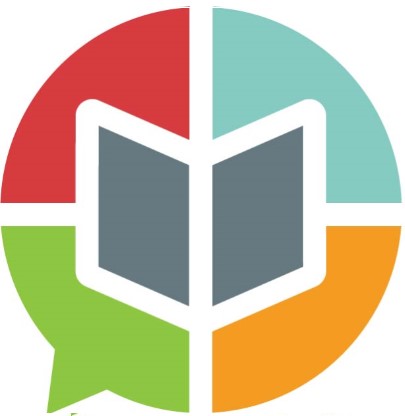 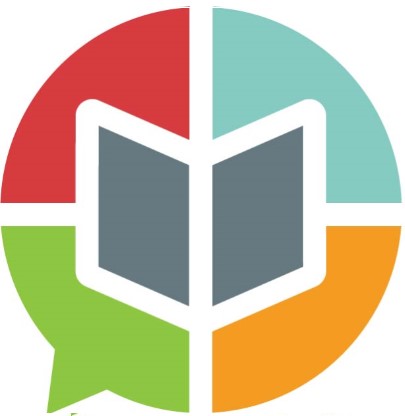 The resurrection and the judgment will demonstrate before all worlds who won and who lost. We can wait.
					AW Tozer
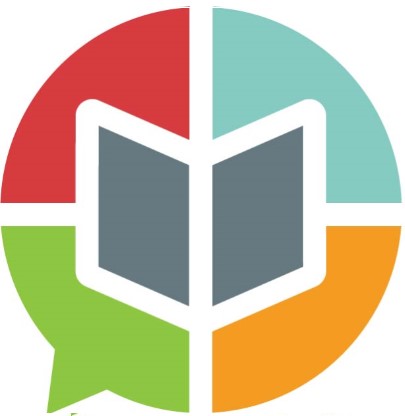 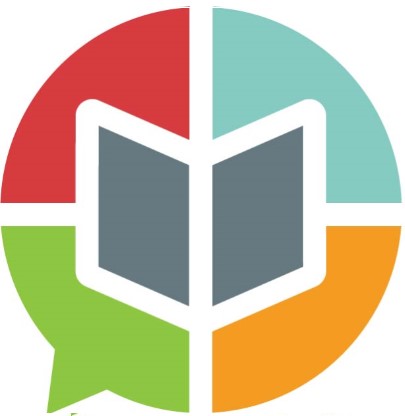